Rational Numbers~Rational Numbers and the Absolute Value
Integers
Numbers to the right of zero are more than zero.
Numbers to the left of zero
are less than zero.
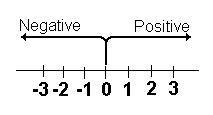 The numbers –1, -2, -3,… are called negative integers.
The numbers 1, 2, 3, … are called positive integers.
Zero is neither negative nor positive.
Absolute Value
Absolute Value
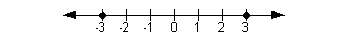 Absolute Value
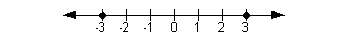 Absolute Value
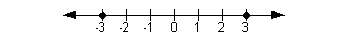 Absolute Value
Simplify
|9| + |-9|
Absolute Value
Absolute Value
Simplify
|9| + |-9| 
	|9| + |-9| = 9 + 9
Absolute Value
Simplify
|9| + |-9|| 
	|9| + |-9| = 9 + 9
		        = 18
Absolute Value
Simplify
|9| + |-9|| 
	|9| + |-9| = 9 + 9
		        = 18

|13| - |-2|
Absolute Value
Absolute Value
Simplify
|9| + |-9|| 
	|9| + |-9| = 9 + 9
		        = 18

|13| - |-2|
	|13| - |-2| = 13 – 2
Absolute Value
Simplify
|9| + |-9|| 
	|9| + |-9| = 9 + 9
		        = 18

|13| - |-2|
	|13| - |-2| = 13 – 2
		         = 11
Evaluate the expression|x| - 7 if x = - 13
Absolute Value
Evaluate the expression|x| - 7 if x = - 13
|x| - 7 = |-13| - 7
Absolute Value
Evaluate the expression|x| - 7 if x = - 13
|x| - 7 = |-13| - 7
		= 13 – 7
Absolute Value
Evaluate the expression|x| - 7 if x = - 13
|x| - 7 = |-13| - 7
		= 13 – 7
		= 6
Absolute Value
Student Activity
You will now receive a worksheet. Turn the worksheet in when completed.
Do Not Disturb			Work In Progress
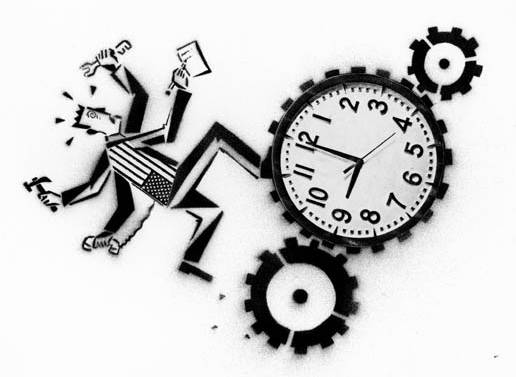